Муниципальное общеобразовательное учреждение 
Коптевская основная общеобразовательная школа
Личное подсобное хозяйство. Огородничество.
Выполнила: Замяткина Злата 6 класс
Руководитель: Мирошниченко Алёна Алексеевна
2024г.
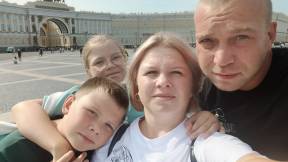 Актуальность: Для нашей семьи выращивание  экологически чистых продуктов   является важным  и актуальным, а так же экономически выгодным производством.

Гипотеза исследования: Я предполагаю, что заниматься личным подсобном хозяйством выгодно и прибыльно 
 
Цель работы: выяснить роль  личного подсобного  хозяйства  для бюджета  моей семьи
Задачи:  
Изучение литературы и других источников информации по теме.
составить биологическую характеристику
научиться выполнять простейшие расчеты в ведении хозяйства,
найти факты, убеждающие нас в огромной роли математики в сельском  хозяйстве;
История развития огородничества
Первые упоминания о выращивании овощей на территории России относятся к 5 в. н. э.
В 11—15 вв огородничество на Руси достигло относительно высокого уровня. До Октябрьской революции 1917г огородничество на 85% носило потребительский или полупотребительский характер; в основном оно было сосредоточено на огородах крестьянских хозяйств.
Биологические особенности овощей
Огород для нашей семьи играет важную роль. Прежде всего – это получение экологически чистых продуктов, это экономия бюджетных семейных средств, это физический труд, который поносит не только усталость , но и колоссальное удовлетворение и эмоциональный подъем и радость.
Чтобы вырастить хороший урожай необходимо трудится весь год. Мы с мамой имеет определённый алгоритм действий:
надо подготовить почву после уборки урожая
посадить под зиму чеснок
запастись землёй для будущей рассады
выбрать проверенные семена или приобрести новые
В феврале или в марте ( в зависимости от сорта культуры) замочить, а потом посадить в подготовленный грунт семена
После внимательно наблюдаем за ростом рассады, не забывая во время поливать.
Затем растения рассаживаем в отдельные ёмкости и выращиваем до высадки в грунт.
ТОМАТЫ: сорт «ЖЁЛТЫЕ ЧЕРРИ»
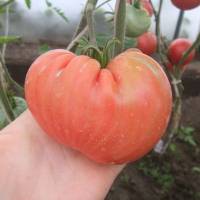 «Воловье сердце»
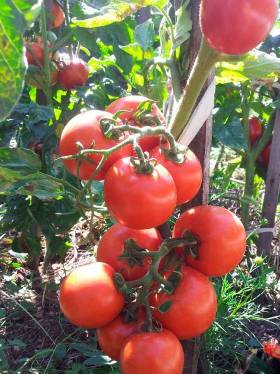 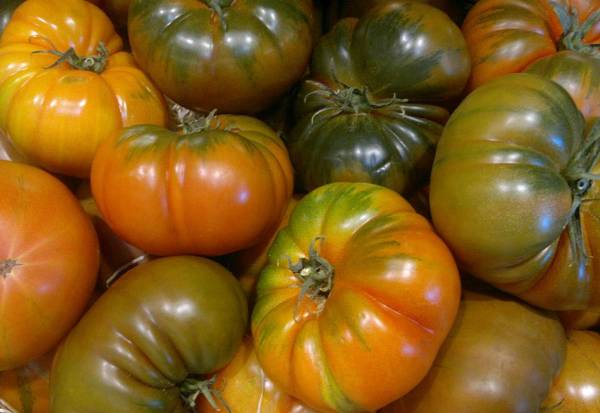 «Санька»
«Раф»
ОГУРЦЫ: сорт «ЗАЗУЛЯ»
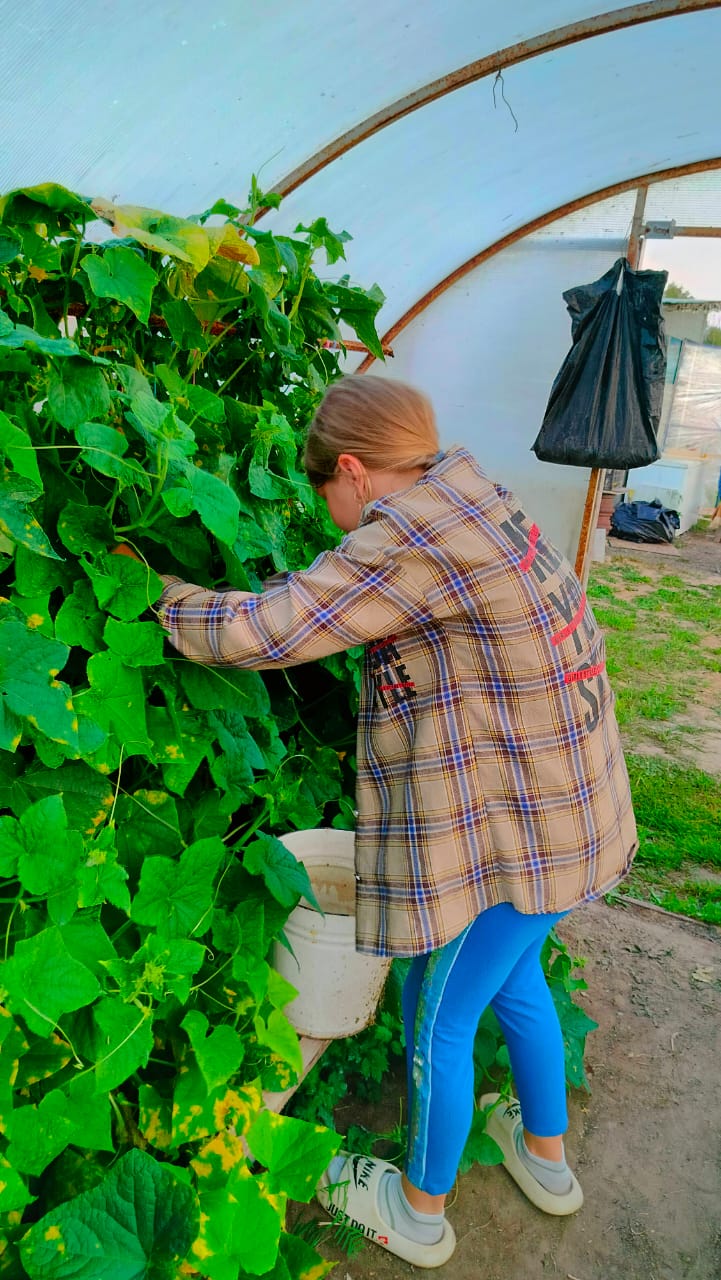 КАРТОФЕЛЬ : сорт «СЫНОК»
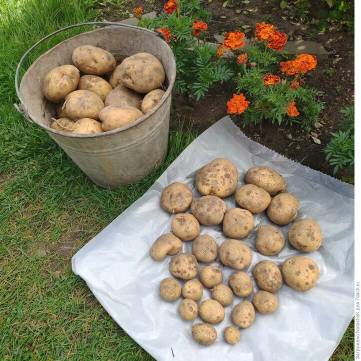 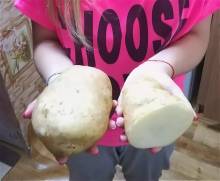 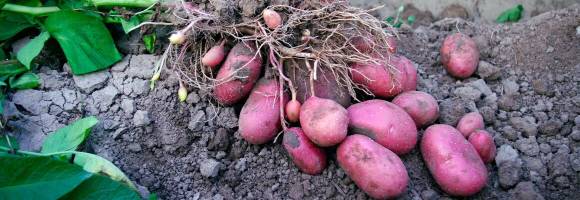 «Чародейка»
Практическая работа
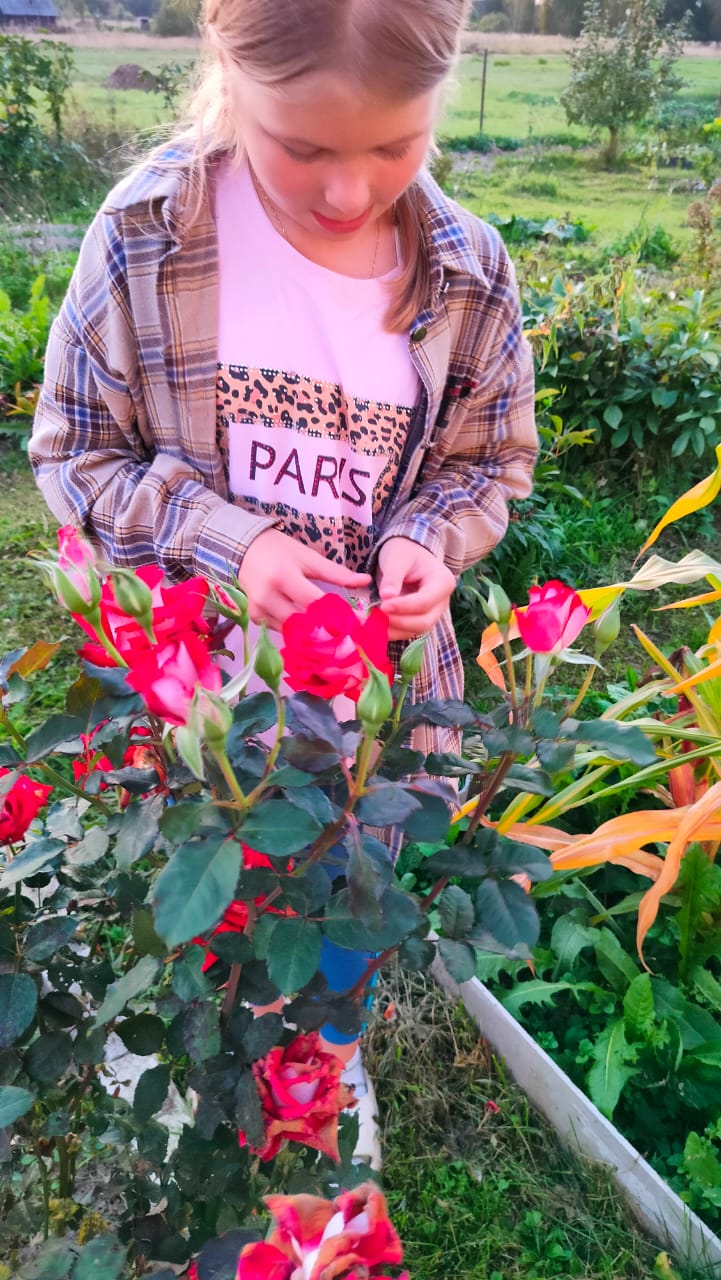 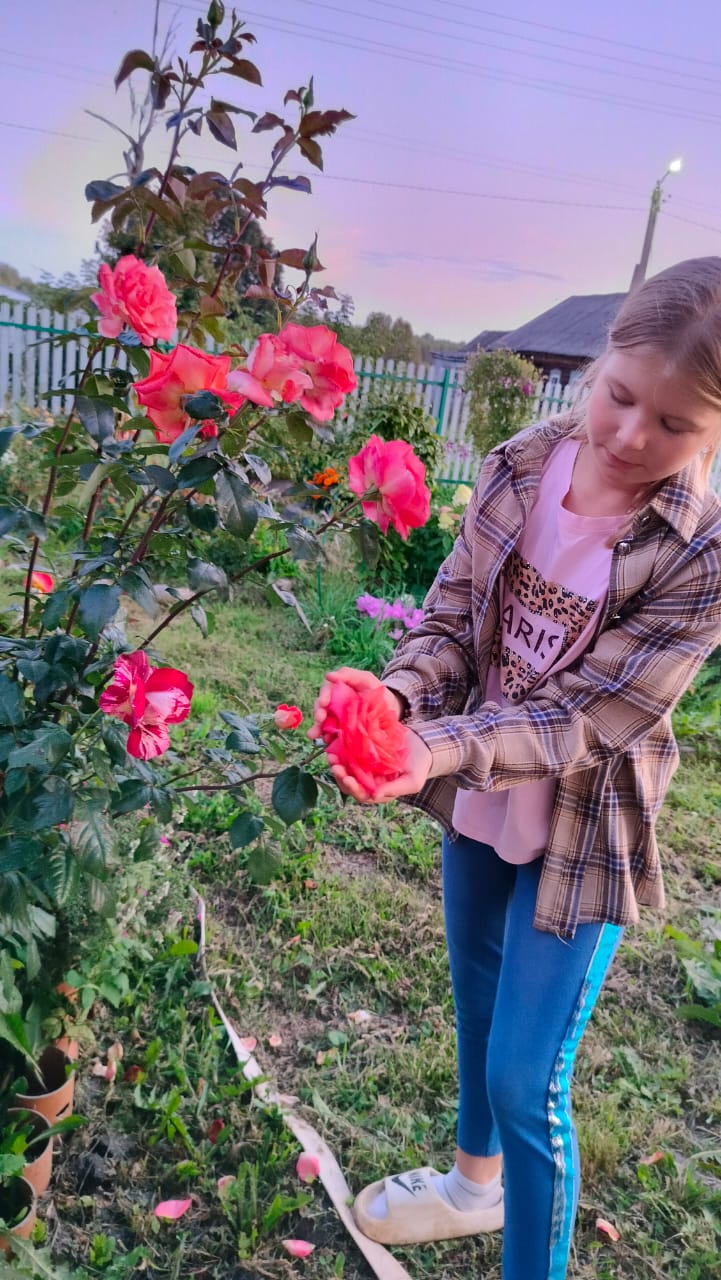 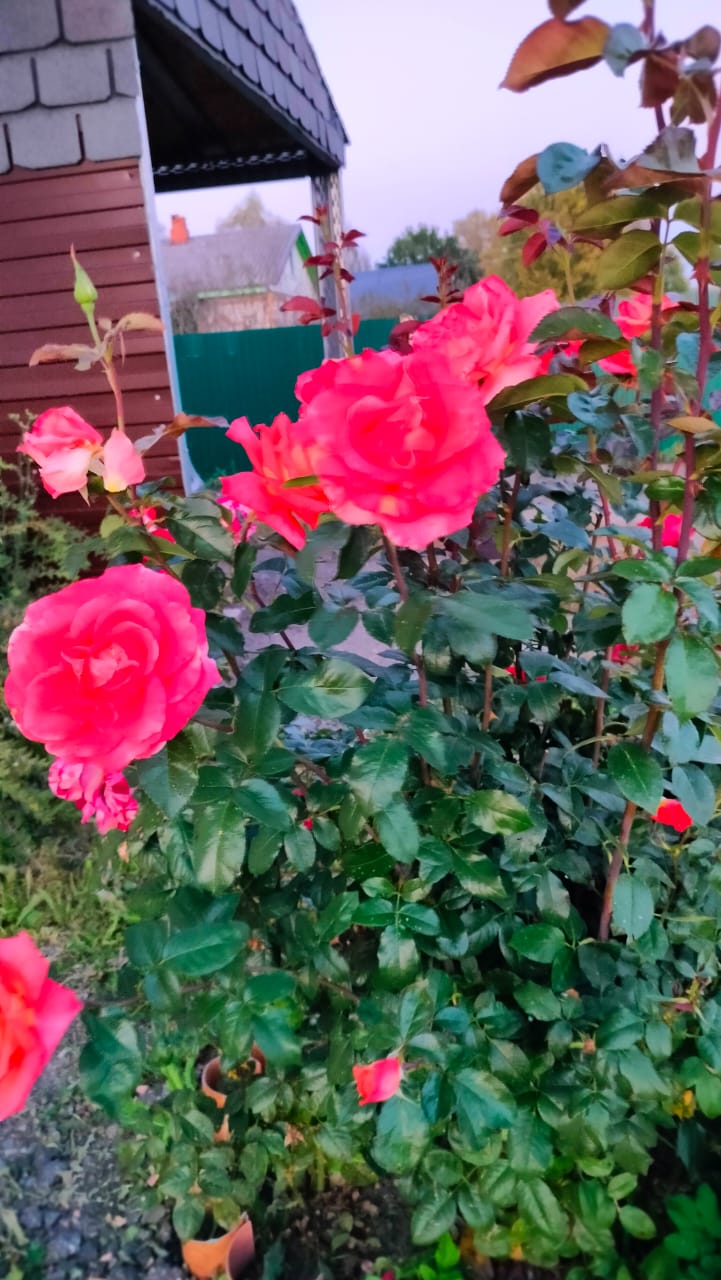 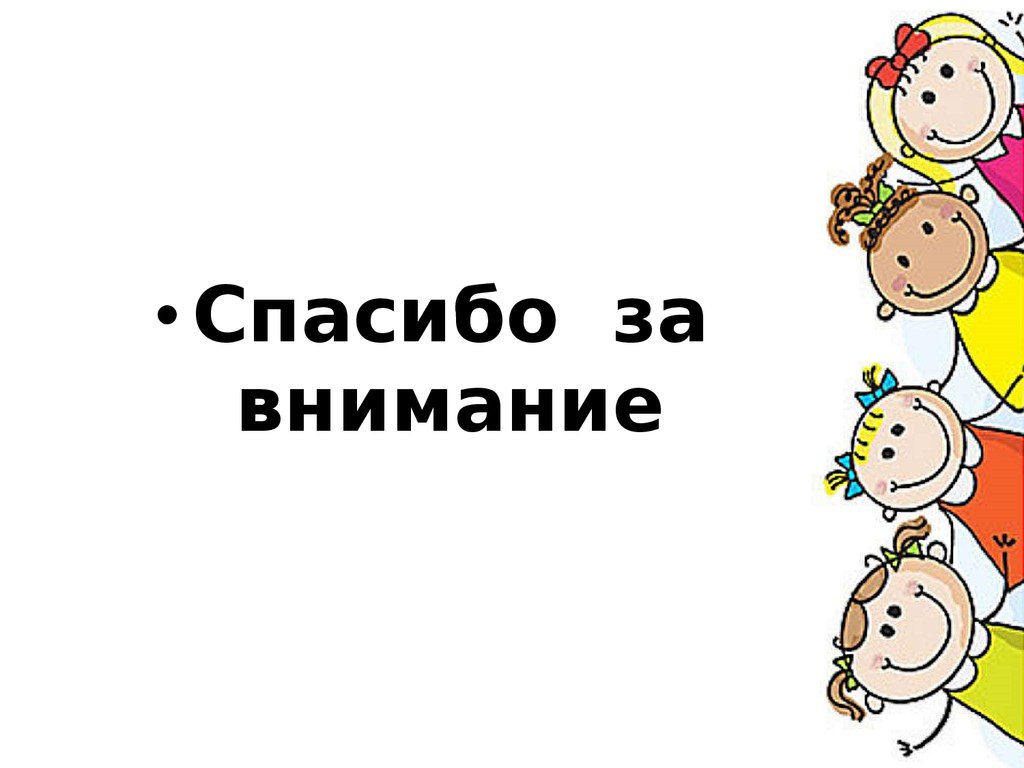